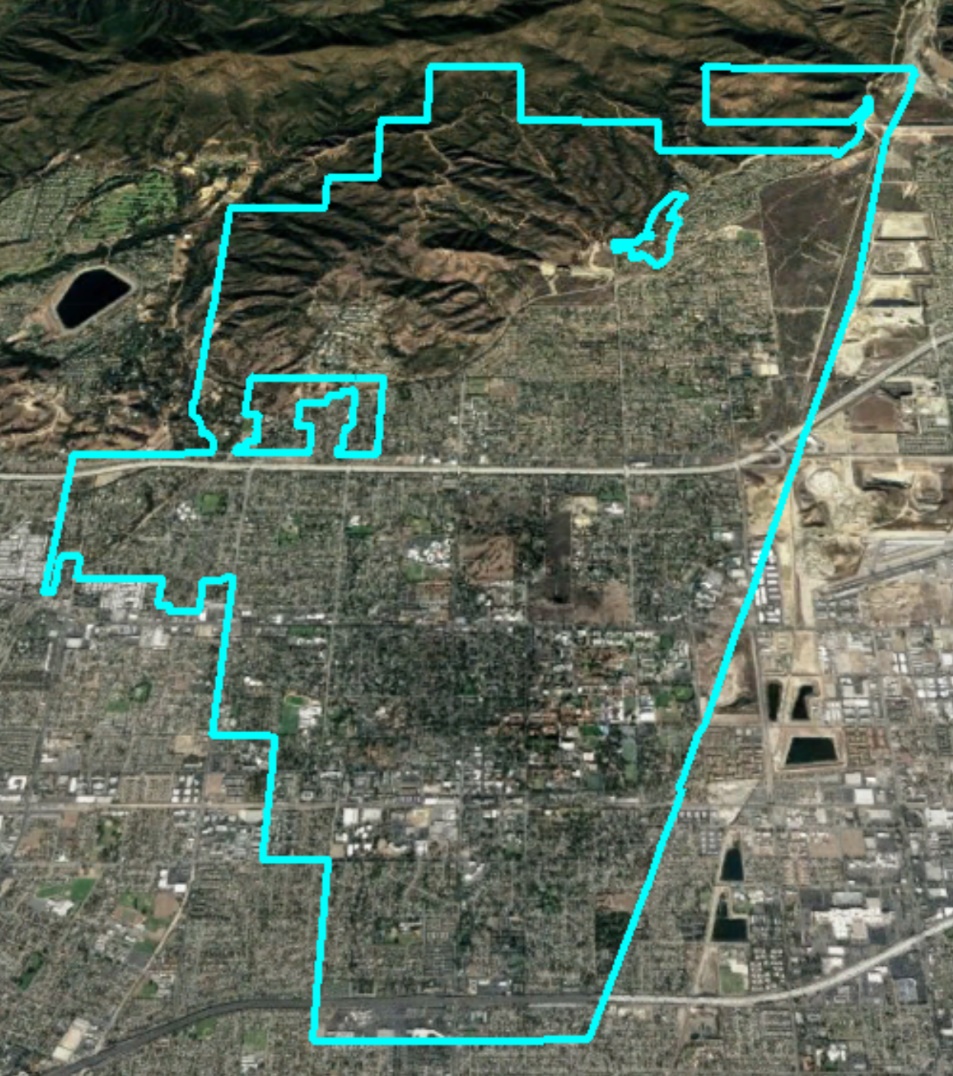 City of ClaremontIntroduction to Districting
January 8, 2019
California Voting Rights Act (CVRA)
2
Under the Federal Voting Rights Act (passed in 1965), a jurisdiction must fail 4 factual tests before it is in violation of the law.
The California VRA makes it significantly easier for plaintiffs to force jurisdictions into “by-district” election systems by eliminating two of the US Supreme Court Gingles tests:
Can the protected class constitute the majority of a district?
Does the protected class vote as a bloc?
Do the voters who are not in the protected class vote in a bloc to defeat the preferred candidates of the protected class?
Do the “totality of circumstances” indicate race is a factor in elections?
Liability is now determined only by the presence of racially polarized voting
January 8, 2019
CVRA Impact
3
Sample Settlement Payments to Plaintiffs:
Palmdale: $4.7 million
Modesto: $3 million 
Highland: $1.35 million
Rancho Cucamonga: $1.3 million
Anaheim: $1.1 million
Whittier: $1 million
Santa Barbara: $600,000
Tulare Hospital: $500,000
Madera Unified: about $170,000
Hanford Joint Union Schools: $118,000
Merced City: $42,000
Placentia: $20,000
Switched (or in the process of switching) as a result of CVRA:
At least 170 school districts
28 Community College Districts
100+ cities
1 County Board of Supervisors
10 water and other special districts.

Palmdale, Santa Clara and Santa Monica have gone to trial, and all of them lost (Santa Monica and Santa Clara are on appeal).
Palmdale spent $2 million on its defense
Santa Clara spent $500,000 so far
Santa Monica spent at least $5 million so far
January 8, 2019
Districting Process
4
January 8, 2019
Districting Rules and Goals
5
Federal Laws
Traditional Redistricting Principles
Communities of interest
Compact
Contiguous
Visible (Natural & man-made) boundaries
Respect voters’ choices / continuity in office
Planned future growth
Equal Population
Federal Voting Rights Act
No Racial Gerrymandering
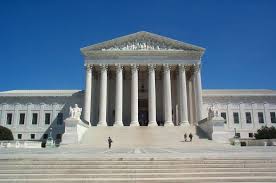 January 8, 2019
6
Demographic Summary
Latinos are 20% of the total population and 21% of the eligible voters (measured by Citizen Voting Age Population data).

Asian-Americans are 15% of eligible voters and African-Americans are 5%.

With 5 districts, each district would have about 6,985 residents.
January 8, 2019
Protected Class Populations
Latinos are particularly concentrated around I-10.
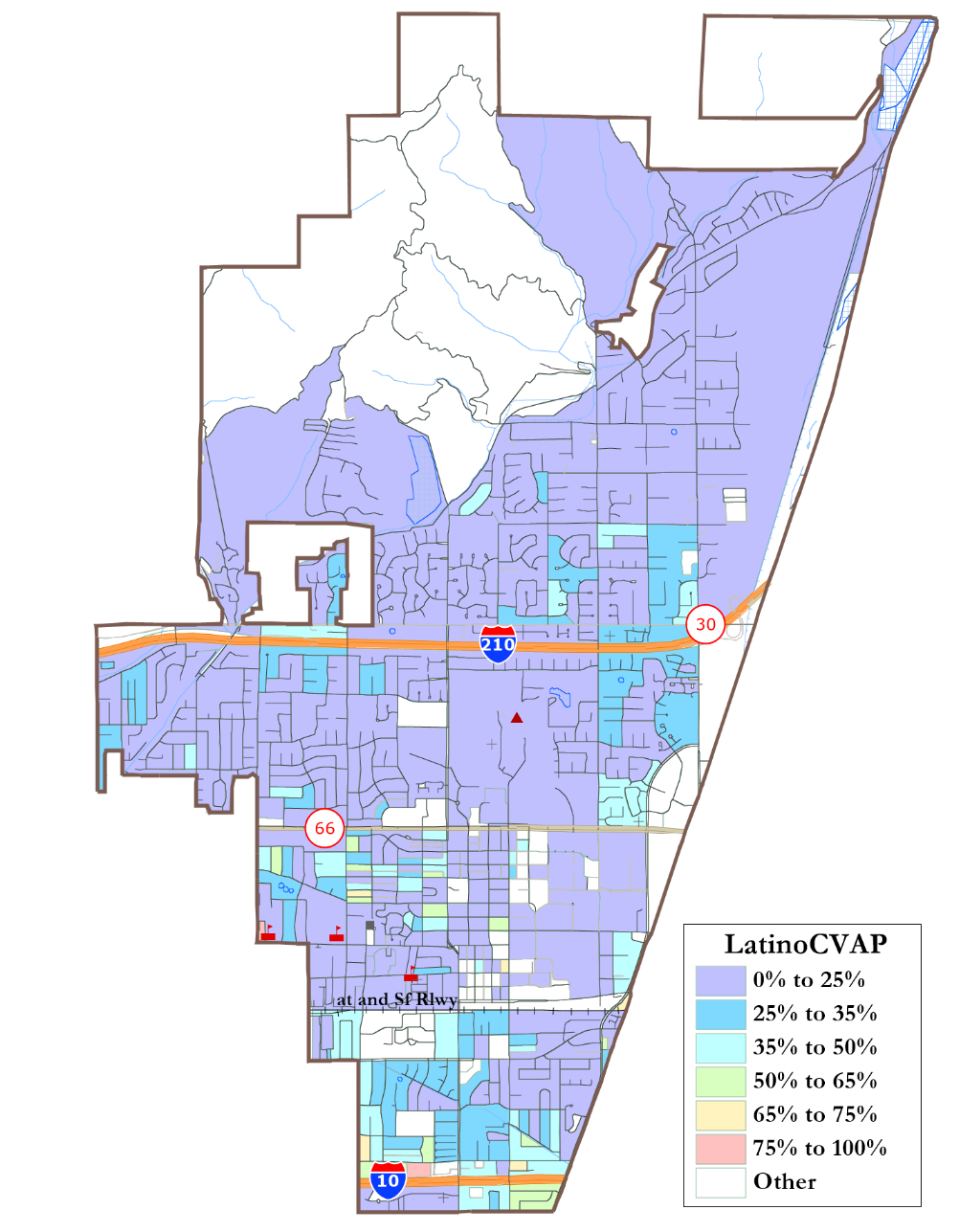 Asian-Americans are particularly concentrated in the northeast.
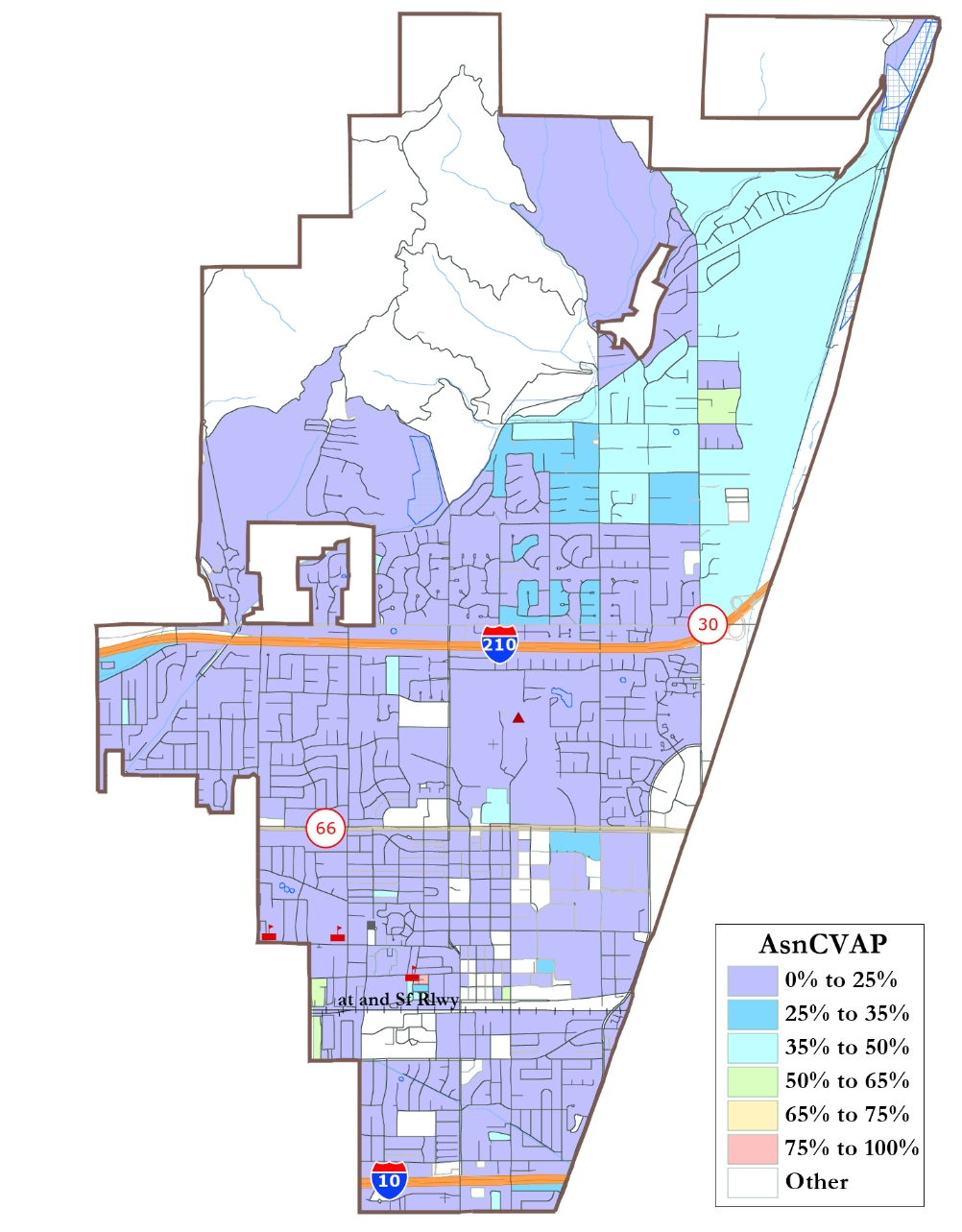 7
January 8, 2019
There is no large concentration of African-American voters.
Defining Communities of Interest
8
1st Question: what is your neighborhood or community of interest?
A Community of Interest is generally defined as a neighborhood or community of shared interests, views, problems, or characteristics. Possible community feature/boundary definitions include:
School attendance areas
Natural neighborhood dividing lines, such as highway or major roads, rivers, canals, and/or hills 
Areas around parks and other neighborhood landmarks
Common issues, neighborhood activities, or legislative/election concerns
Shared demographic characteristics
Such as similar levels of income, education, or linguistic isolation
2nd Question: Does a Community of Interest want to be united in one district, or to be divided to have a voice in multiple elections?
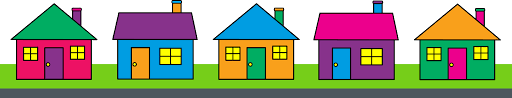 January 8, 2019
Sample Compact Maps
9
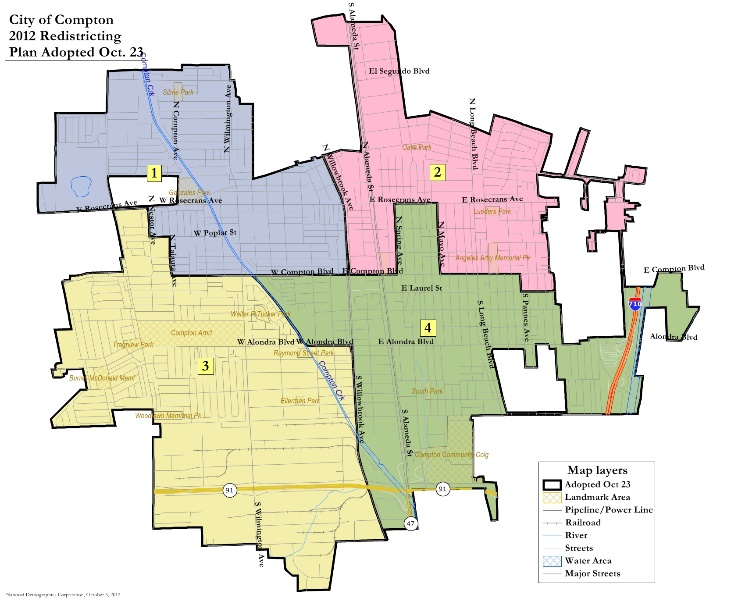 Compton
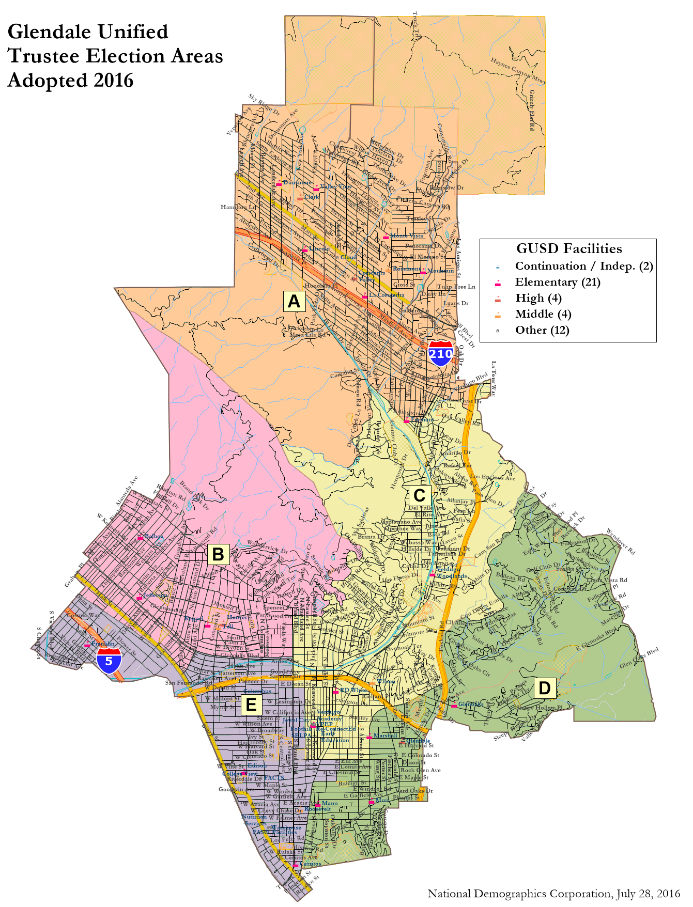 Glendale
Unified
Examples of highly compact maps, with nooks and jogs driven only by equal population requirements.
January 8, 2019
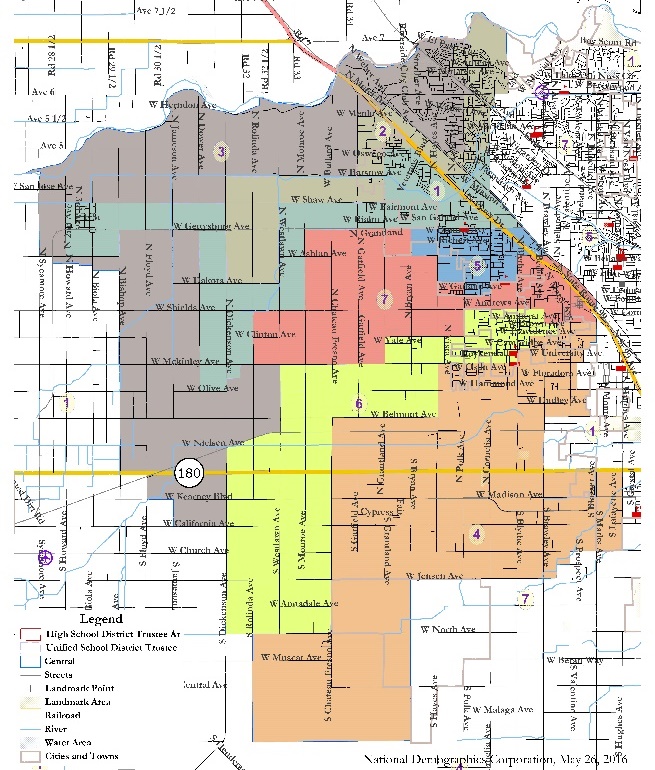 Sample Multiple-Representative Maps
10
Central Unified
Colorado Blvd.
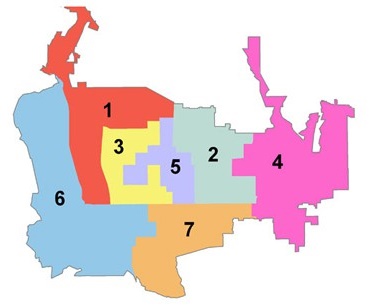 Pasadena
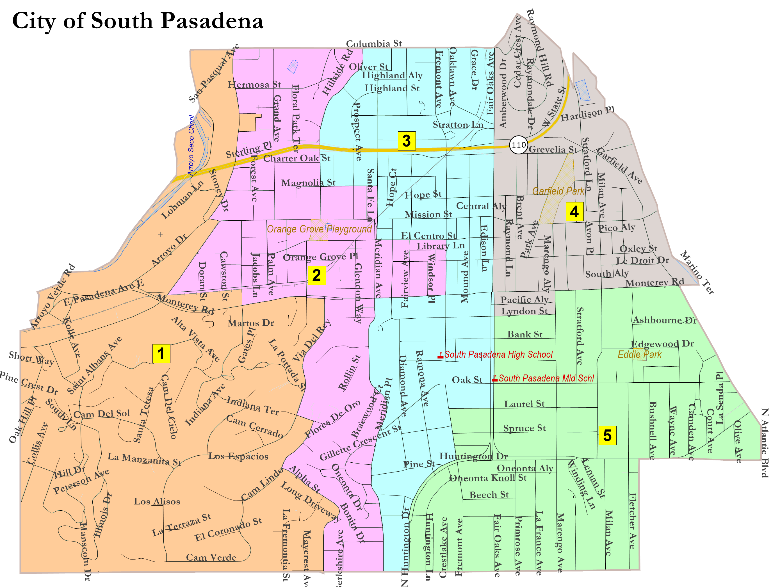 Examples of maps where a desire to have all members touch downtown (Pasadena) or rural areas (Central), or as many neighborhoods as possible (South Pas), led to  policy-driven but non-compact maps.
January 8, 2019
Public Map-Drawing Options
11
You have the opportunity to draw your own map proposal for the public and Council to consider.
You can sketch your lines on any city map, use the paper-based kit, use the Excel tool, or use the online mapping tool that the City is providing.
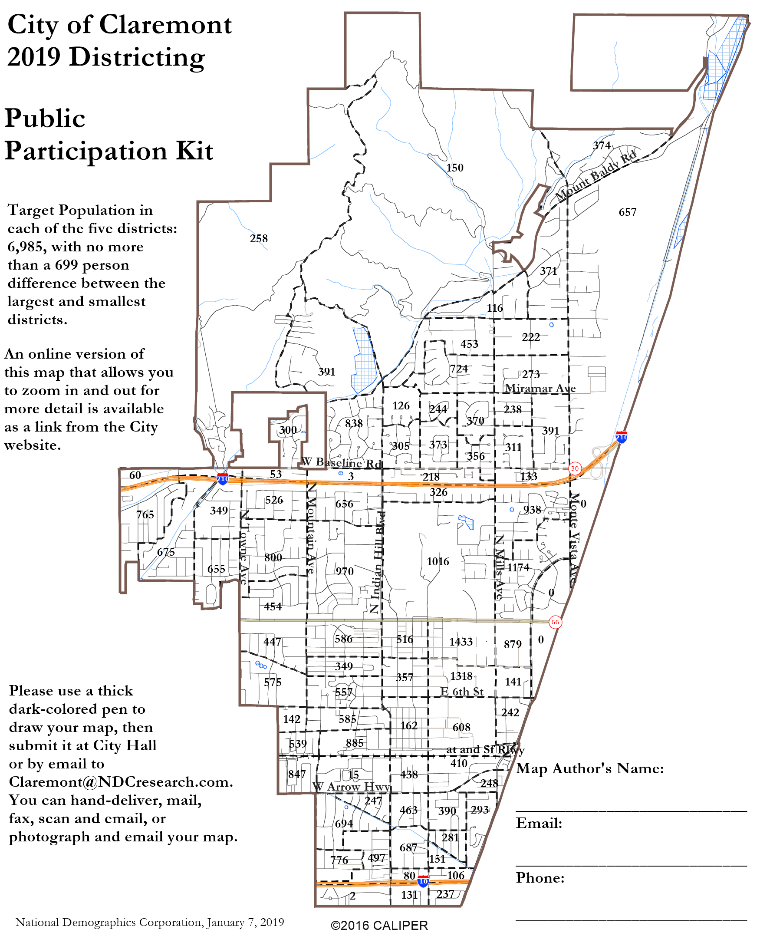 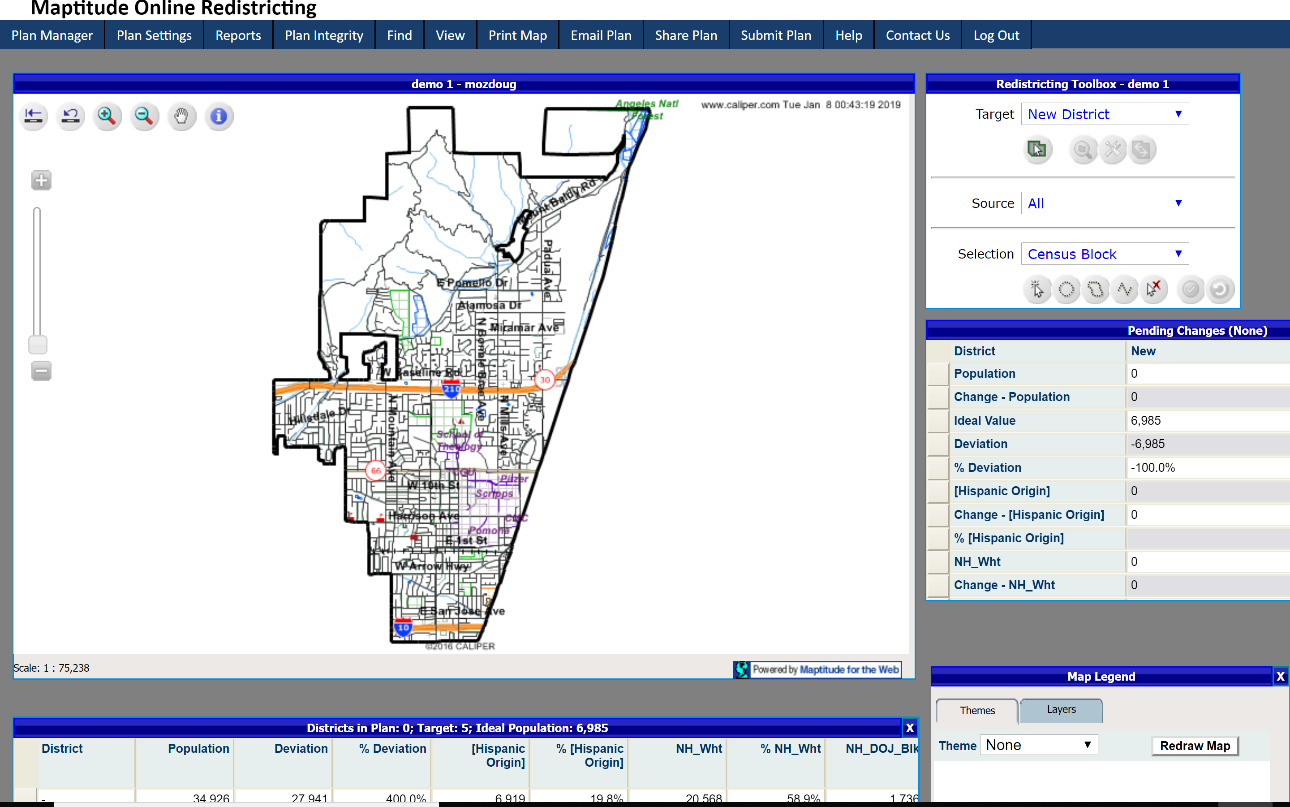 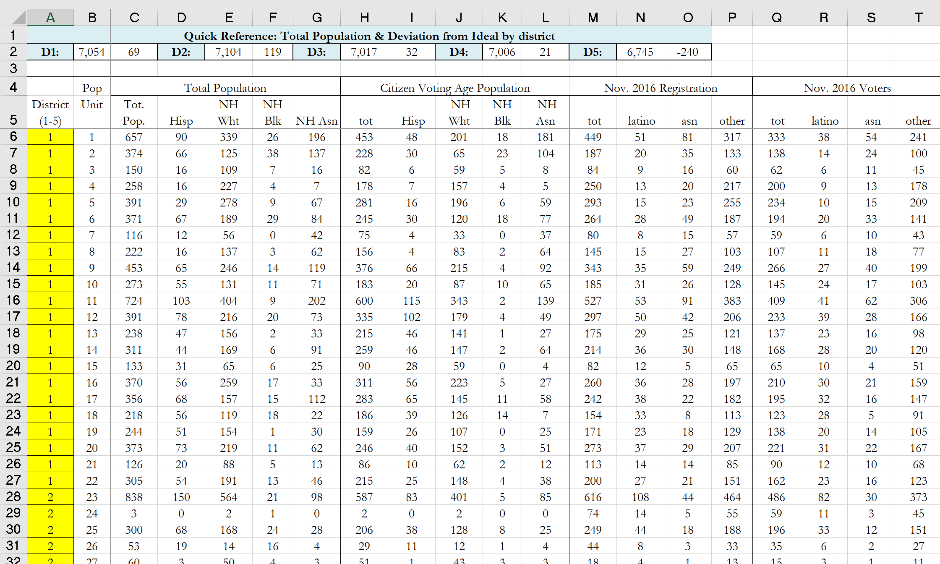 Paso Robles online mapper is under development. This image is from Simi Valley.
January 8, 2019
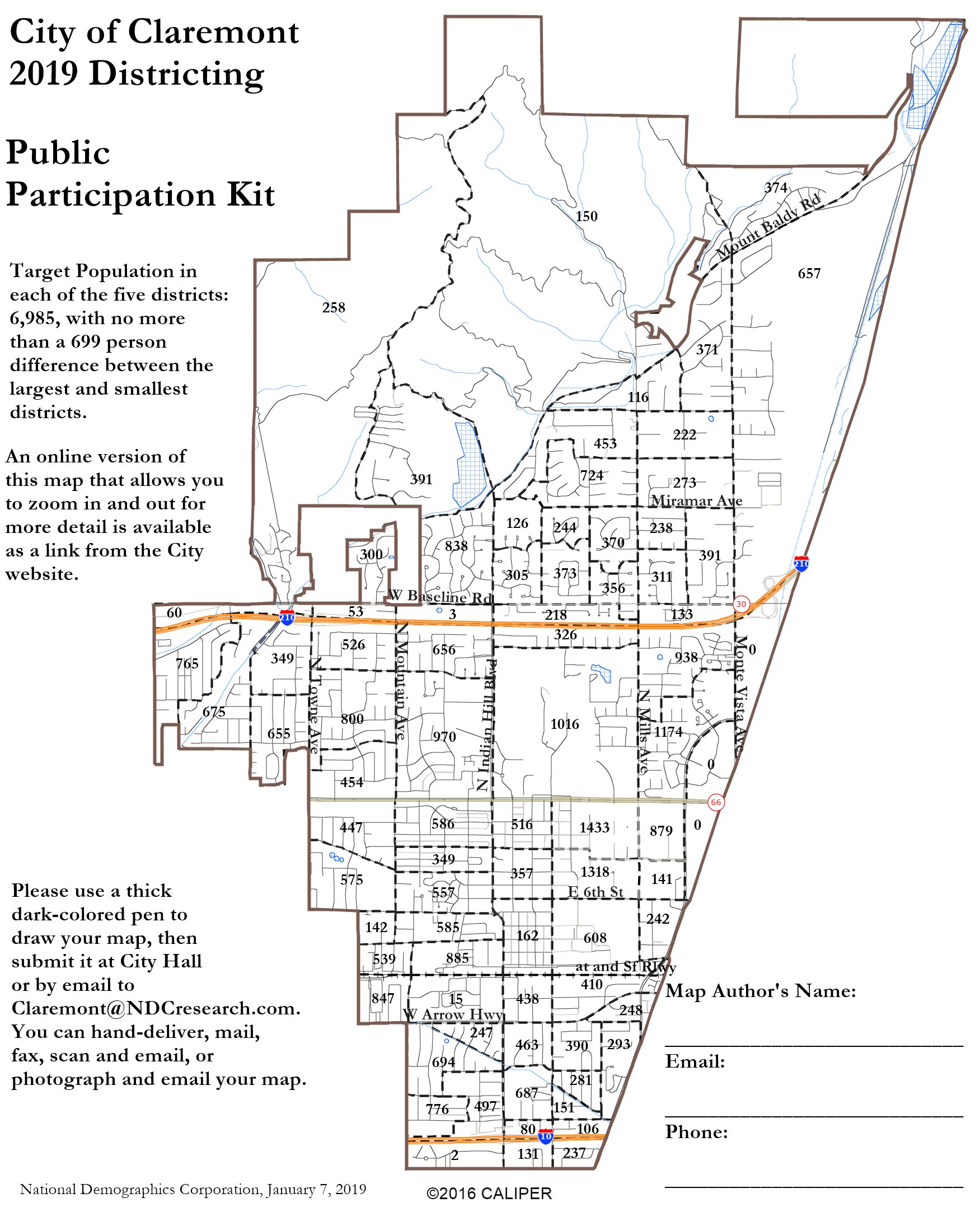 12
The Paper/PDF Public Participation Kit Option:

Draw your proposed districts, add up the numbers to be sure they are balanced, and send it in.

If you want to divide a Population  Unit, simply note which Unit and the street where you want it divided and we will make that division if possible (divisions must be along Census Block lines, which usually follow streets).
January 8, 2019
Paper/ExcelOption
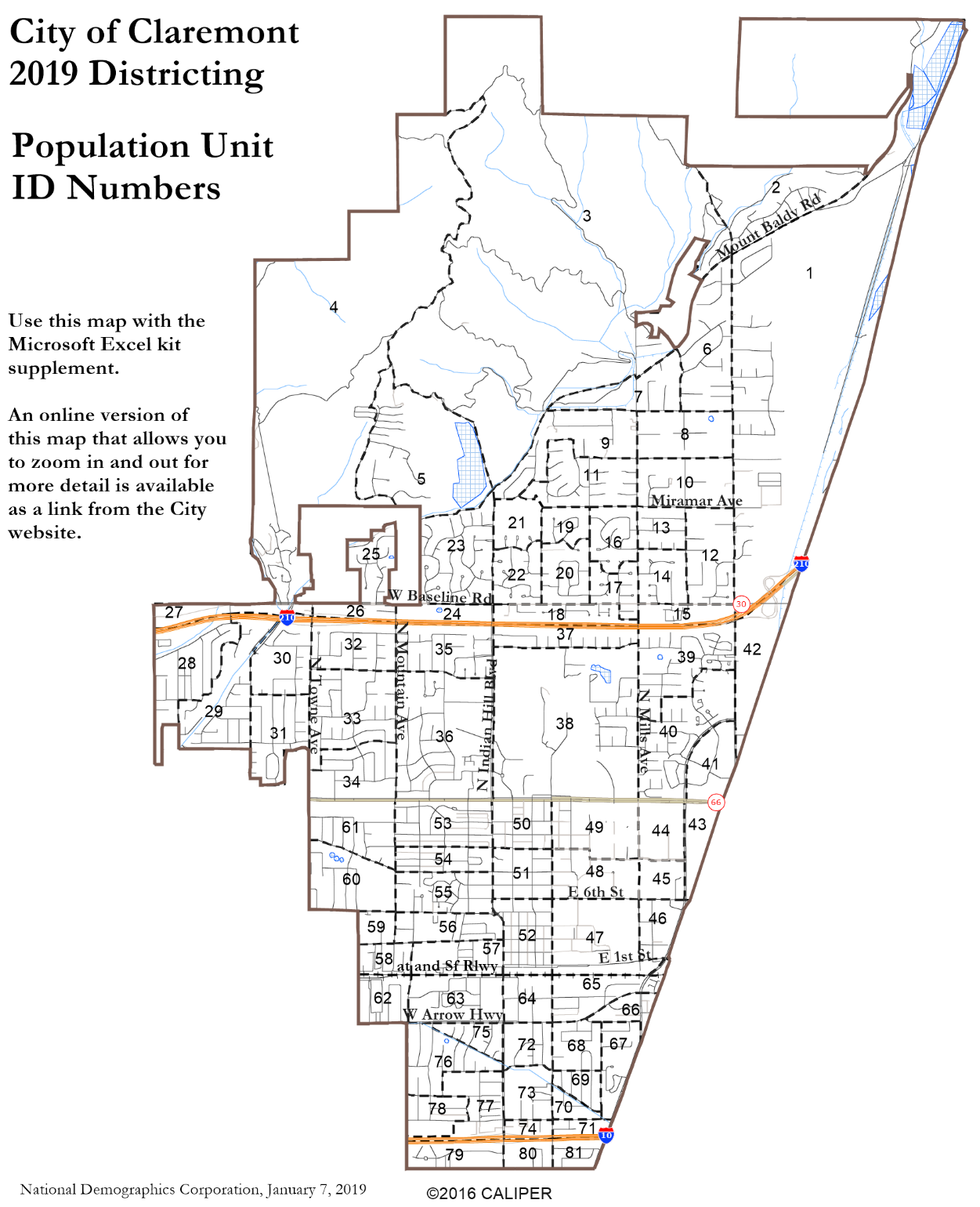 13
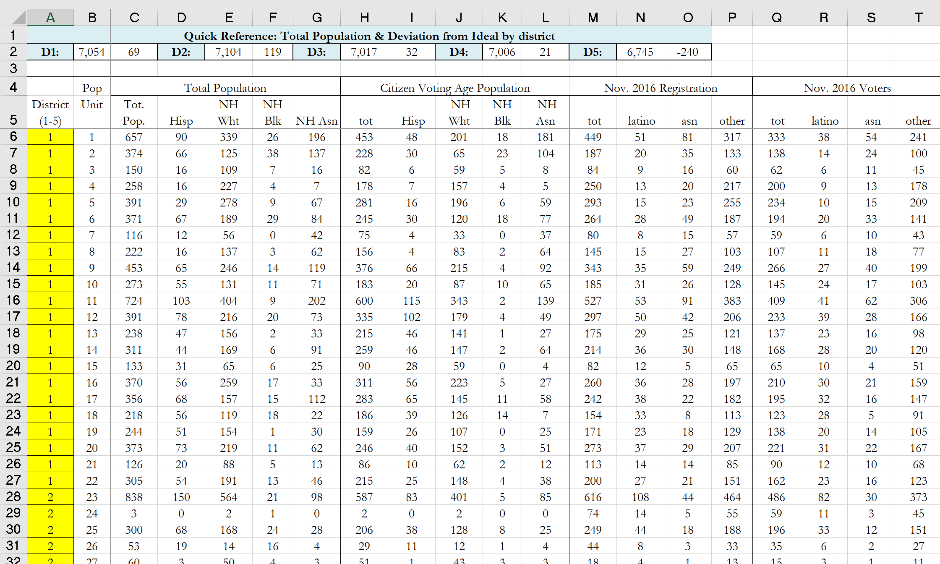 Enter the district assignment in the highlighted column, and Excel will calculate the resulting demographic changes.
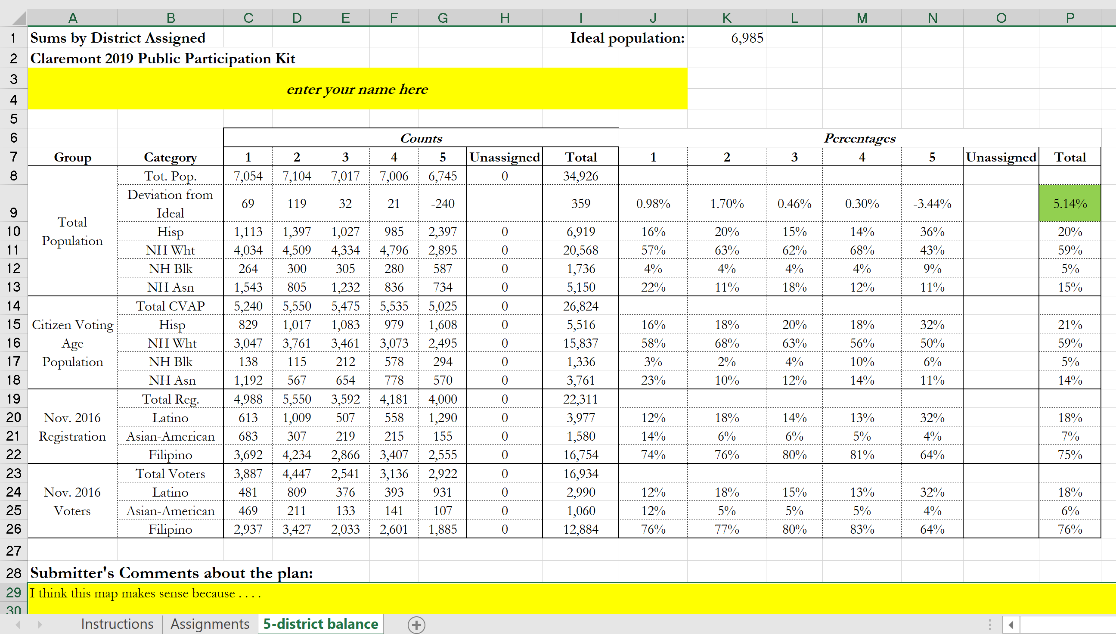 January 8, 2019
Using the online tool
Online Mapping Tool
14
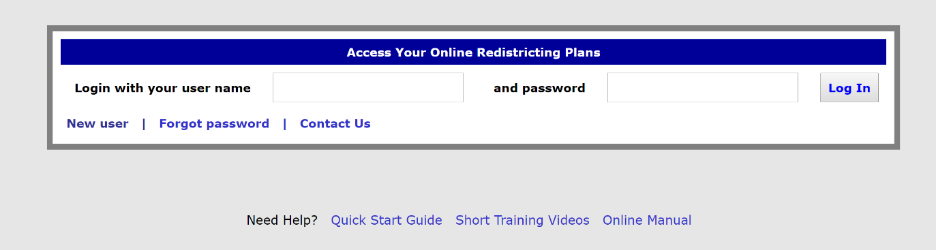 Tutorials and help resources are available from the login page.

Circled items:
1: controls to move around the map;
2: choose into which district selected territory will be placed;
3: options for how to select territory;
4: demographic summary of districts;
5: demographic change of currently selected area;
6: review map when finished;
7: submit map.
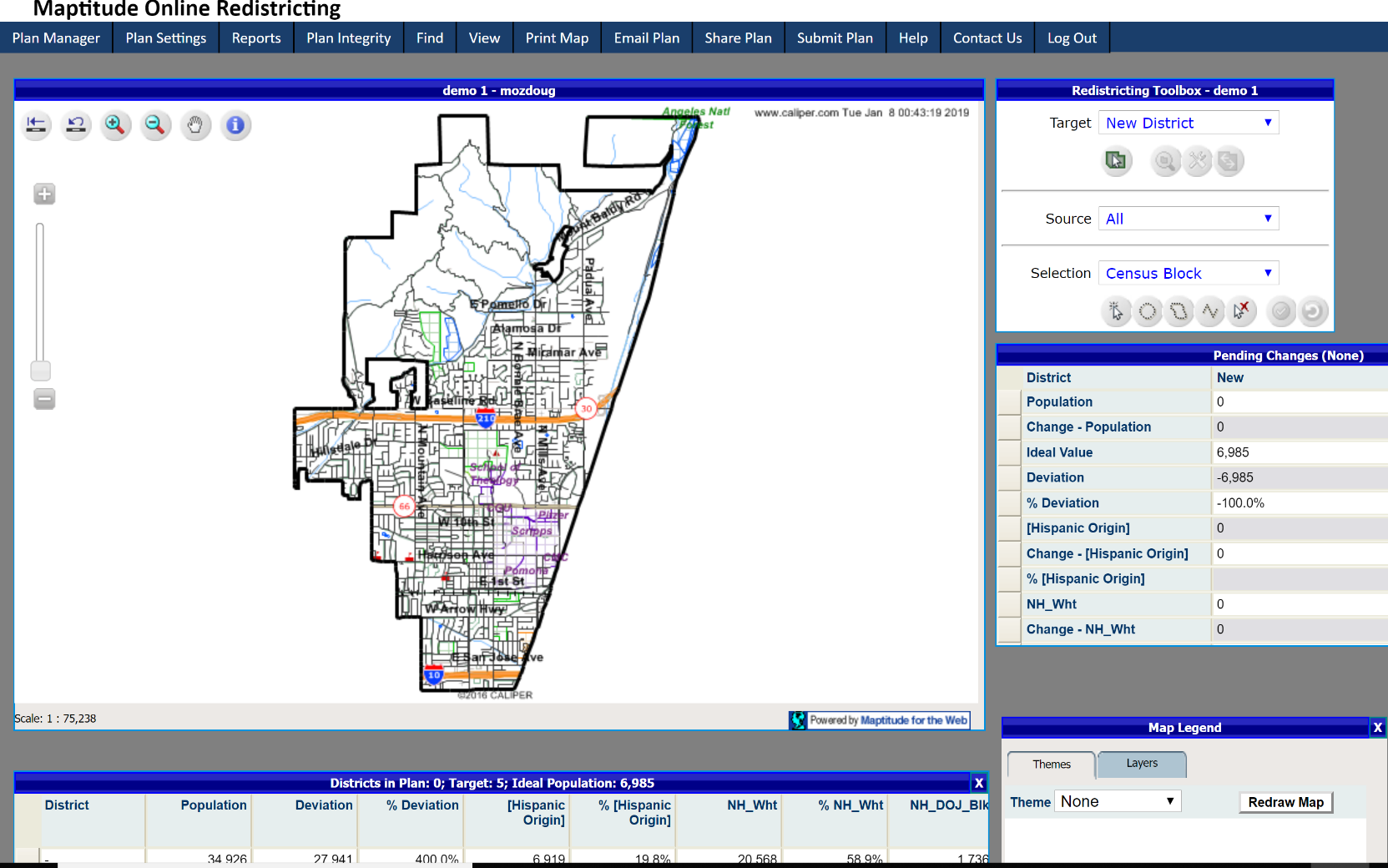 7
6
2
1
3
5
4
January 8, 2019
Public Hearing
15
What are the boundaries of your neighborhood or “community of interest”?
Do you want your neighborhood united in one district, or with multiple Councilmembers elected from it?
What neighborhoods do you think makesense to be with your neighborhood in a district or districts because of common city issues?
What other “communities of interest” do you see in the City?
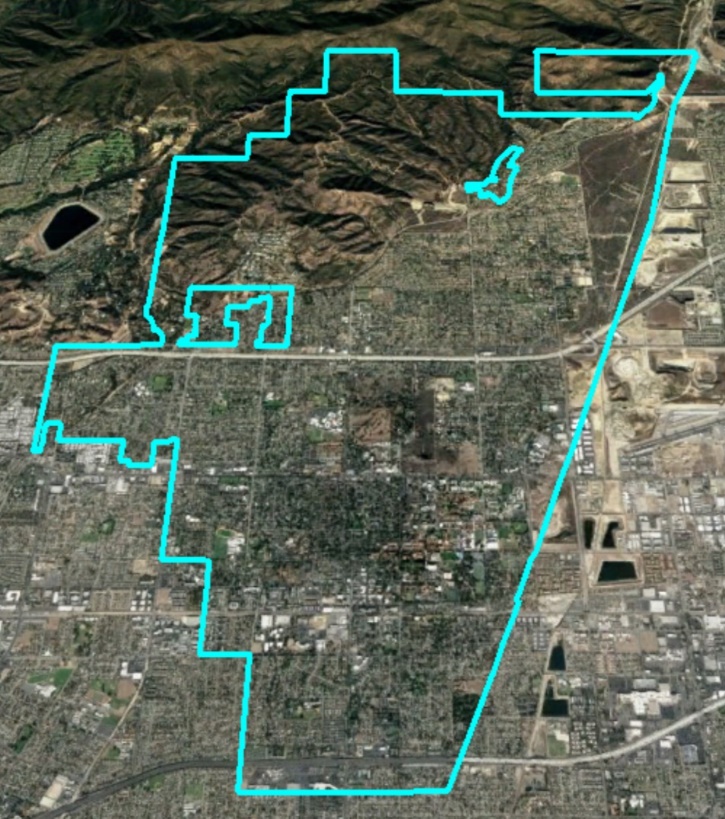 January 8, 2019